Progetti per il corso di TTR2012-2013 (estendibili x stage, tesi)
1) OZ – Osservare l’attenZione
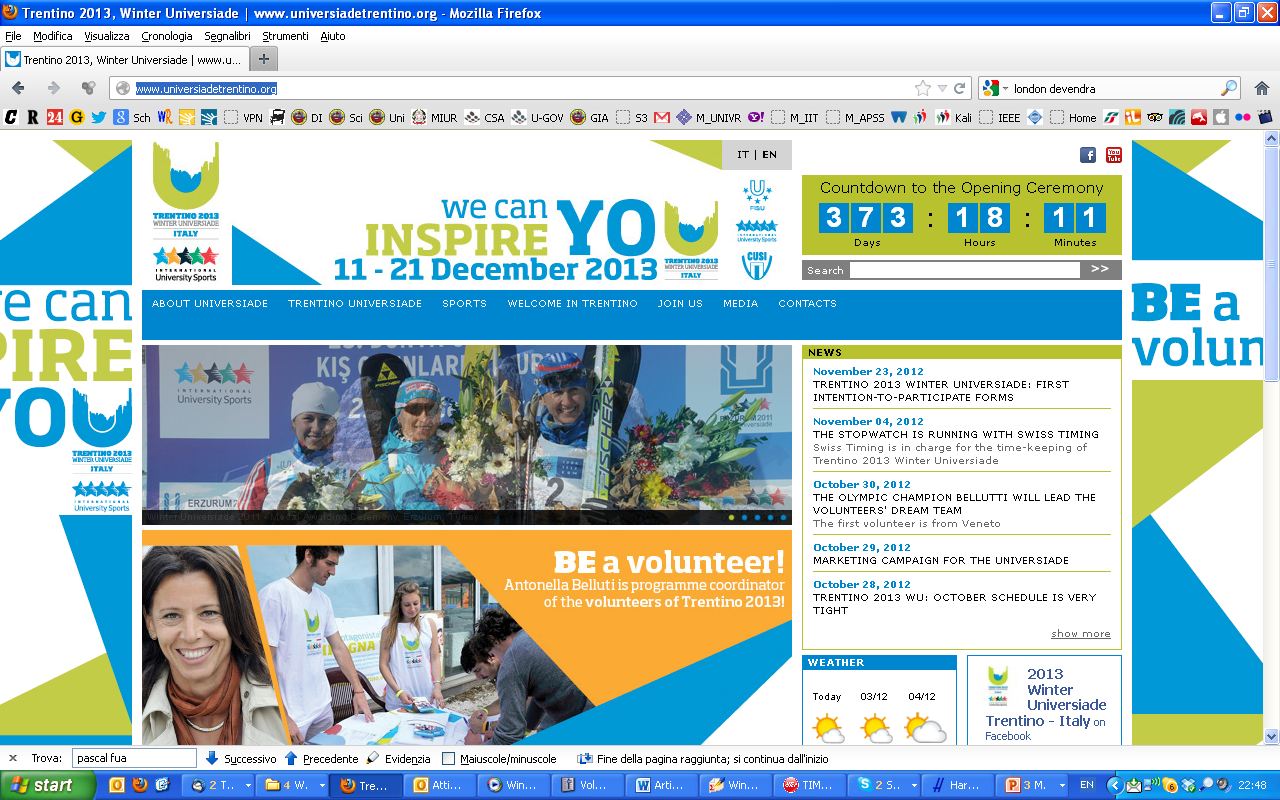 La tesina rientra nella proposta di progetto per le Universiadi Invernali 2013 (in Trentino) formulata da UNIVR e CNR
Possibilità di estensione a stage/tesi di laurea
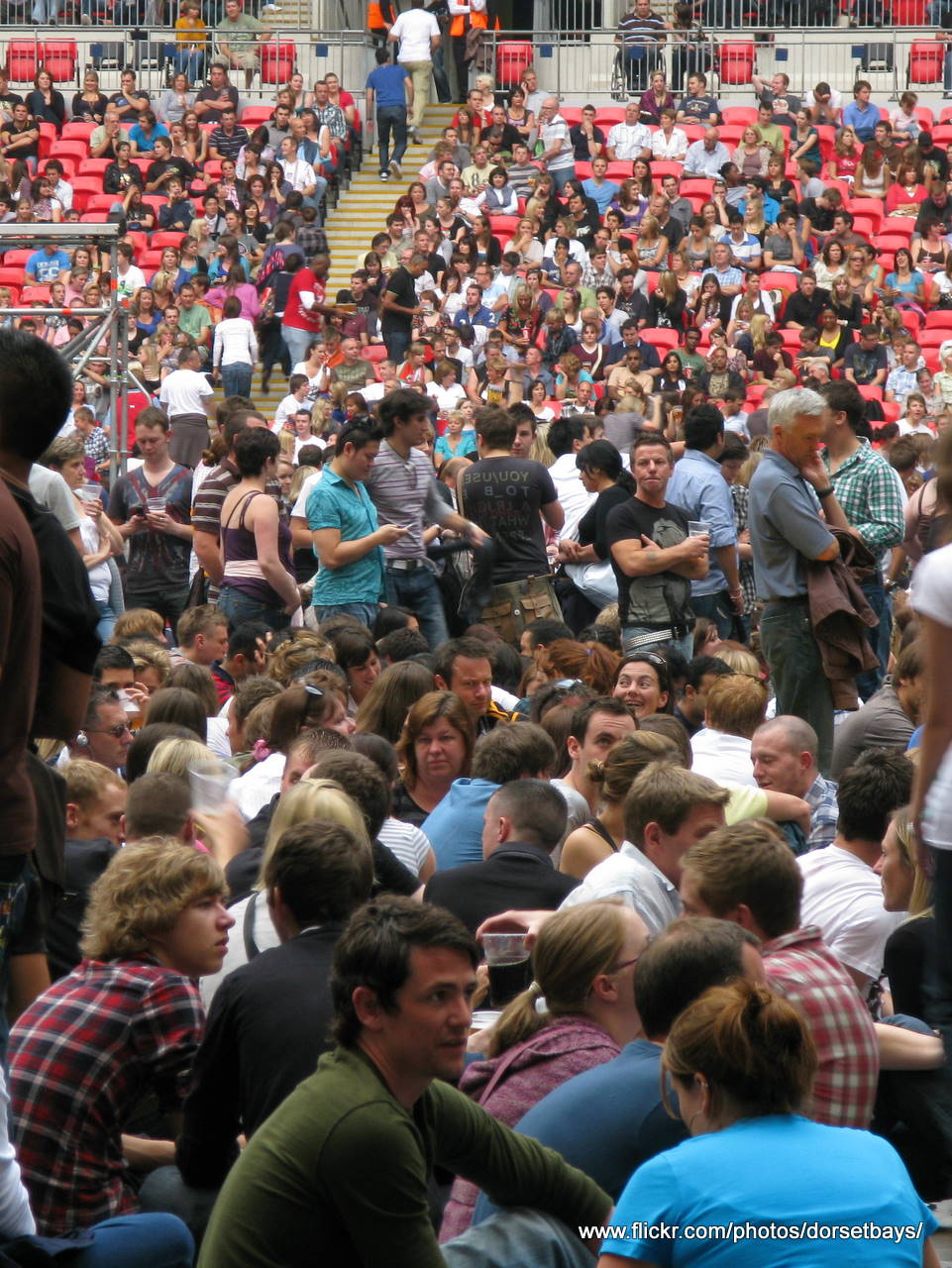 GOAL : Osservare dove stanno osservando gli spettatori

OBIETTIVO DELLA TESINA: 
A partire da un classificatore sviluppato in dipartimento (WARCO)…
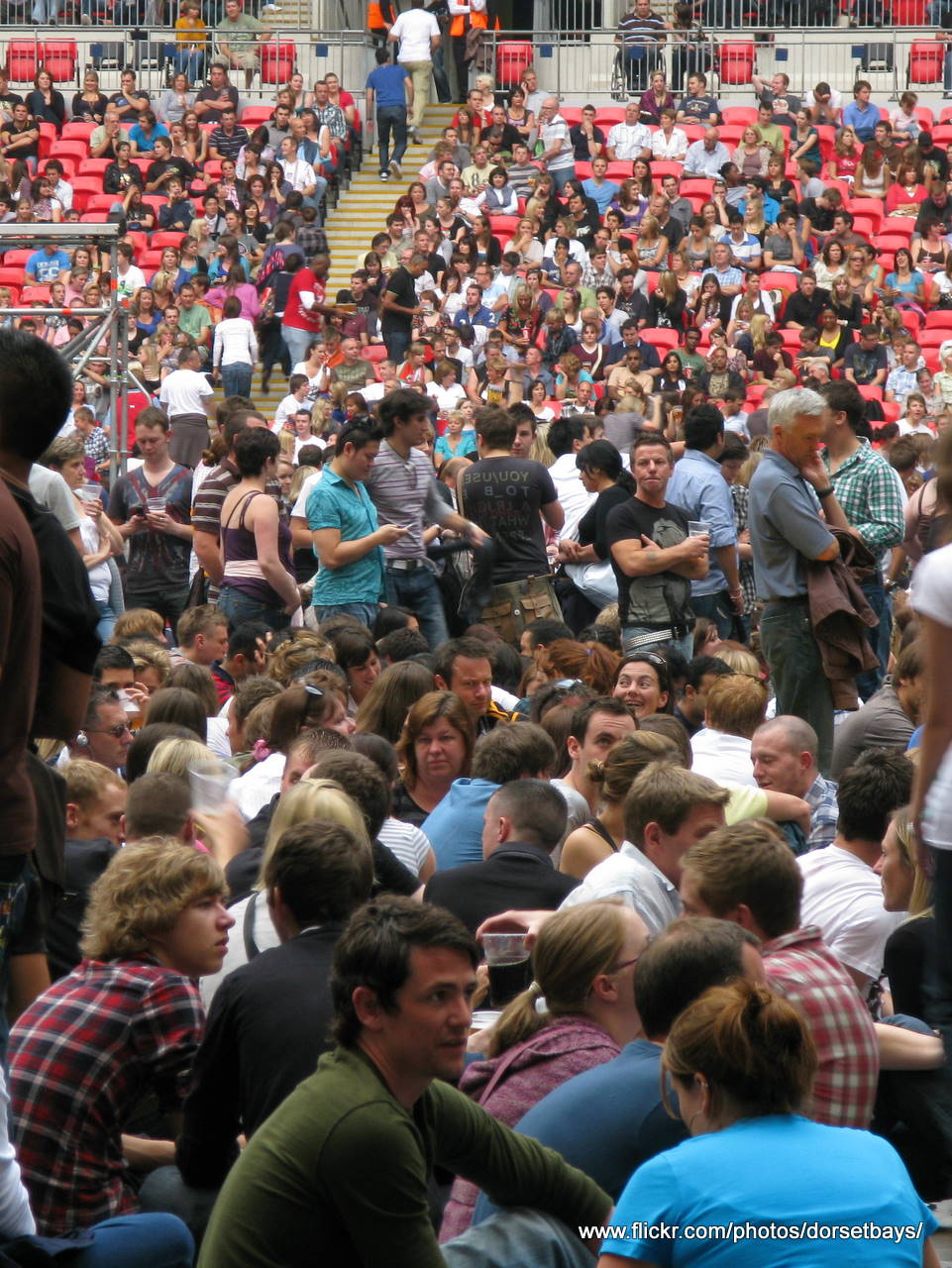 GOAL : Osservare dove stanno osservando gli spettatori

OBIETTIVO DELLA TESINA: 
A partire da un classificatore sviluppato in dipartimento (WARCO)…
… valutare la somma degli spettatori effettivamente attenta allo spettacolo (ossia, rivolta in una particolare direzione), considerando alcune immagini di riferimento
STAGE
Fare prove comparative  con altri classificatori
TESI DI LAUREA : 
Fare prove sul campo (su sequenze reali), valutando setting sperimentali, analizzando altre caratteristiche (motion flow, audio etc.)
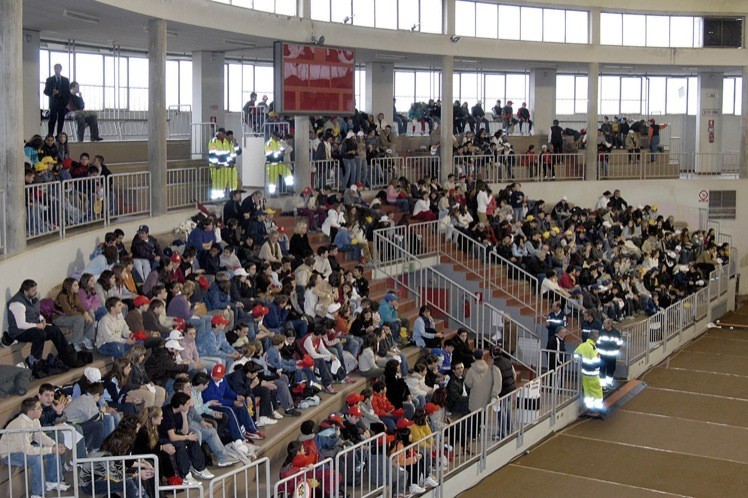 2) Riconoscimento facciale
In VIPS e’ stata progettata ed implementata un’interfaccia per il riconoscimento facciale (visibile in Lab. VIPS1)
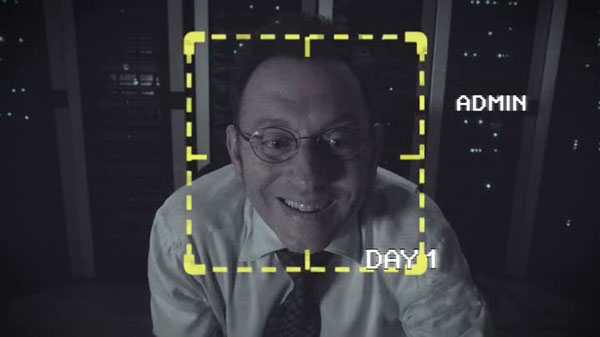 OBIETTIVO DELLA TESINA
Migliorare le performance dell’applicazione, implementando le tecniche di eigenfaces come studiate a lezione
Provare l’algoritmo fisherfaces
ESTENSIONE A STAGE/TESI: 
Riconoscimento “multimodale” (volto + … azioni) su smartphone!
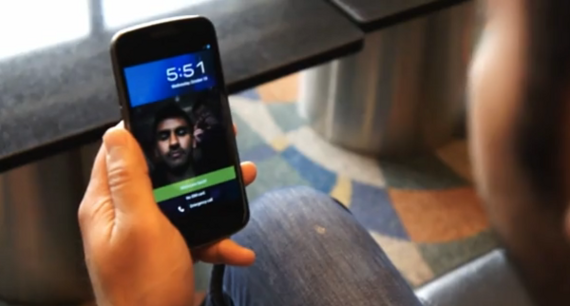 1
2
3) Caratterizzazione dei gusti estetici
Tell Me What You Like and I'll Tell You What You Are: Discriminating Visual Preferences on Flickr Data
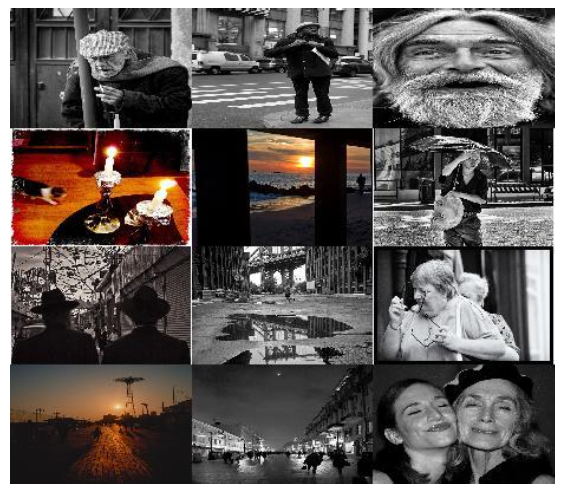 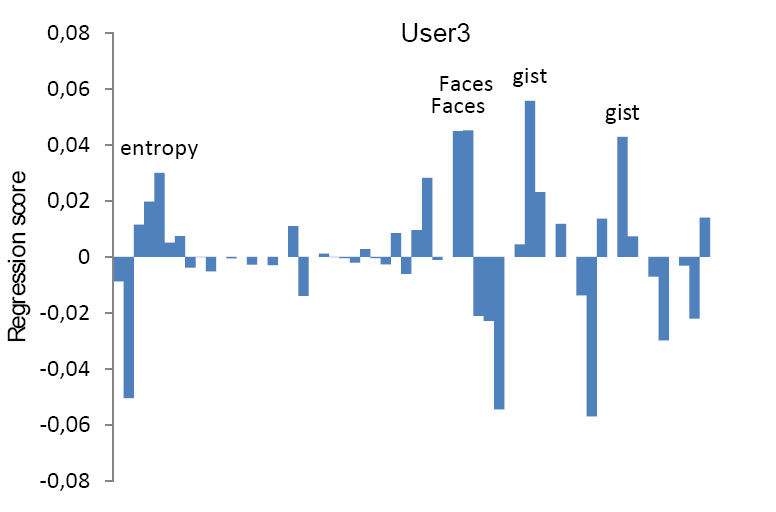 Feature selection!
OBIETTIVO DELLA TESINA
Capire il codice sviluppato, studiare altre caratteristiche
ESTENSIONE A STAGE
Costruire uno user study per validare ulteriormente i risultati
ESTENSIONE A TESI
TOP SECRET!!!
4) AAA:   Automated Authorship Attribution
Ei fu. Siccome immobile,dato il mortal sospiro,stette la spoglia immemoreorba di tanto spiro,così percossa, attonitala terra al nunzio sta,muta pensando all'ultimaora dell'uom fatale;né sa quando una simileorma di piè mortalela sua cruenta polverea calpestar verrà.Lui folgorante in soliovide il mio genio e tacque;…
CHI E’ L’AUTORE?
AAA (ii)
Immaginate che questo task lo debba fare un algoritmo… senza aver mai letto prima la poesia
Come fare? Usare feature stilometriche, x es.:
Ricchezza del vocabolario
Uso della punteggiatura
Lunghezza delle frasi
…
AAA (iii)
AAA è assolutamente in voga negli ultimi grazie all’avvento dei social media, e del trattamento digitale dell’informazione in generale
Campi applicativi:
Scienze forensi
Scienze sociali (per capire uno stile cosa ci dice della personalità di una persona)
AAA (iv)
Obiettivo della tesina:
Dato un dataset digitale formattato dell’Arena, capire se è possibile catturare lo stile dei diversi giornalisti (ed inferire quindi l’autorship di articoli anonimi) tramite l’utilizzo di classificatori  e feature stilometriche
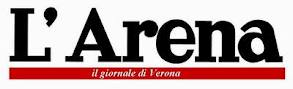 AAA (v)
Estensione a stage/tesi:
Lo stile di un giornalista/inserzionista può essere determinato anche dal tipo di immagini che inserisce… trovare delle feature stilometriche visuali, ad accoppiarle a quelle testuali per migliorare AAA… non solo su quotidiani, ma su materiale online.
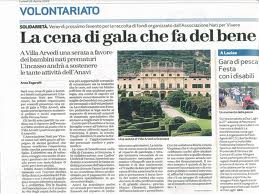 5) Re-identificazione
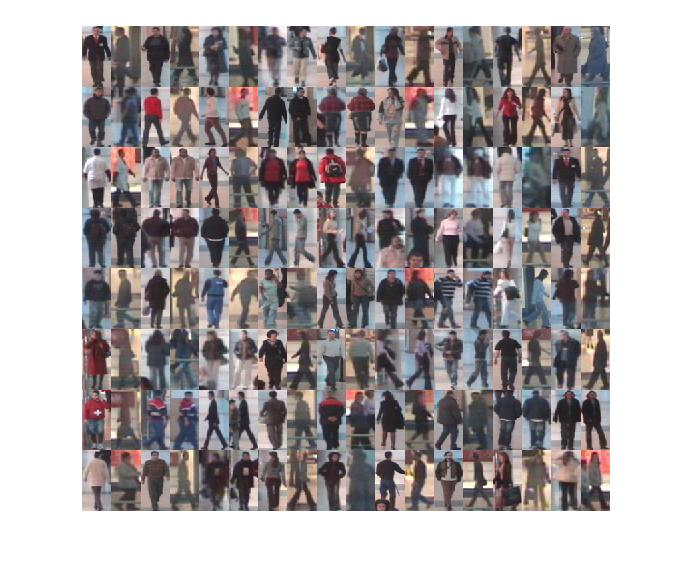 Re-identificare: riconoscere una persona in differenti locazioni attraverso una rete di telecamere
Si basa su come è vestita una persona
Re-identificazione (ii)
Obiettivo della tesina
Il progetto consiste nel utilizzare software sviluppato in VIPS (=capire codice, eventualmente migliorare le performance) e costruire un prototipo a due telecamere per il riconoscimento
Estensione a tesi/stage
Come sopra… ma più performante (uso di tecniche avanzate)!
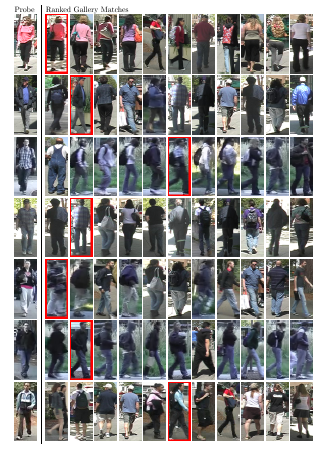 Custom Pictorial Structures
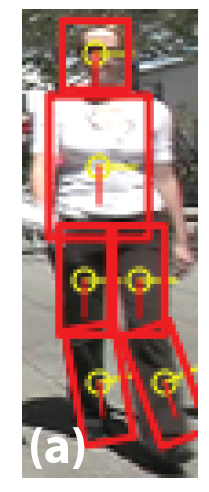 6) Re-identificazione 3D
Re-identificazione 3D: riconoscere una persona in differenti locazioni attraverso una “rete” di telecamere Kinect 
Progetto congiunto TTR + VC
Obiettivo della tesina
usare codice pre-esistente o sviluppare codice per 
l’acquisizione di un corpo tramite kinect 
L’estrazione di caratteristiche salienti
La re-identificazione
Re-identificazione 3D (ii)
Perche’ 3D?
Meno potente della re-identificazione 2D, permette però di essere invarianti al vestiario
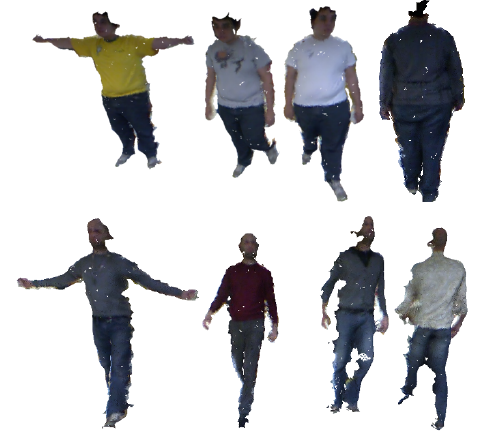 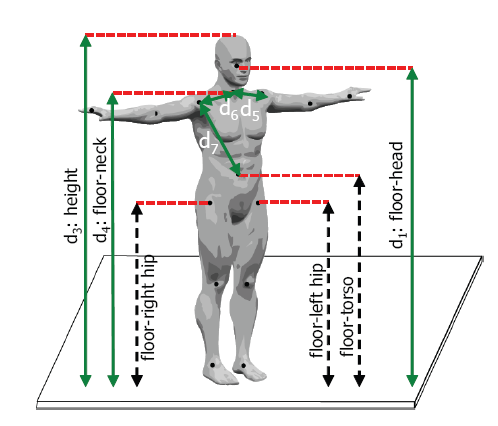 Re-identificazione 3D (iii)
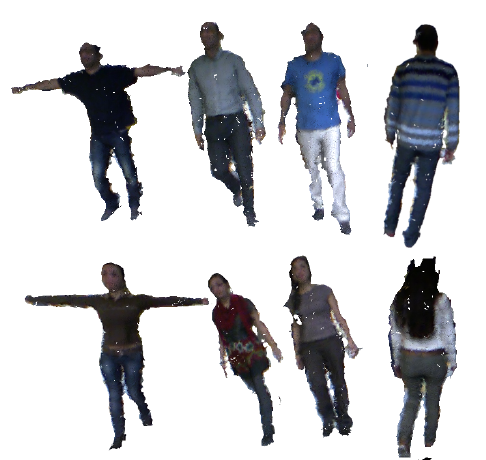 Estensione a stage/tesi
Come sopra… ma più performante (uso di tecniche avanzate)!